Learning Domain
Dr. Md Fazlul Haque
Assistant Professor
Dept. of Zoology
Rajshahi University
Three domains of Learning
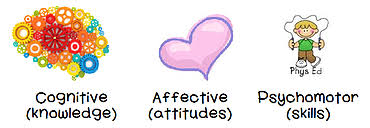 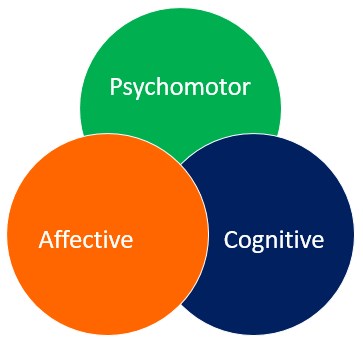 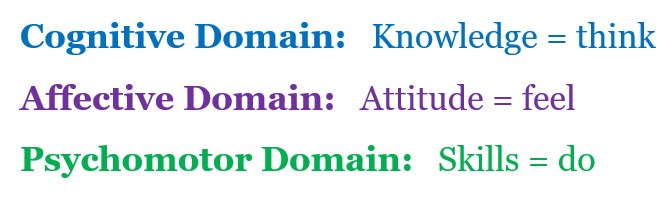 Cognitive Domain (Levels of learning)
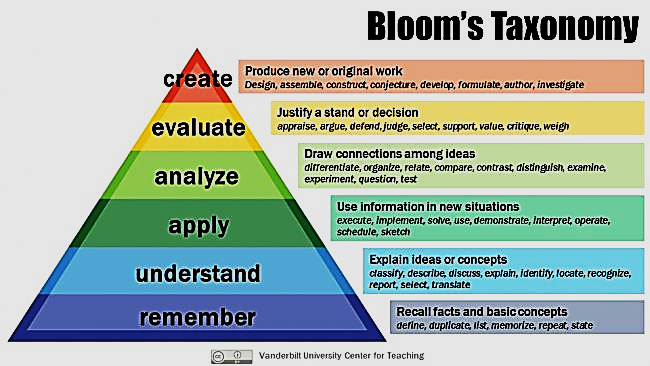 Cognitive Domain
Psychomotor Domain
Both of them are learning how to write, but one is cognitive and another is psychomotor learning.
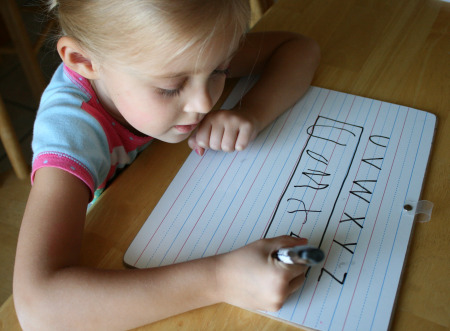 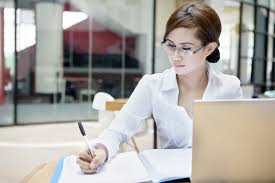 Learning how to write an official report
Learning how to write alphabet
Psychomotor Domain
Both of them are learning how to swim, but one is cognitive and another is psychomotor learning.
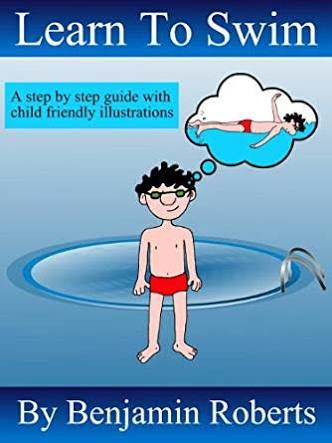 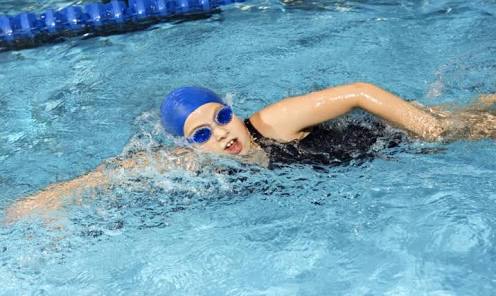 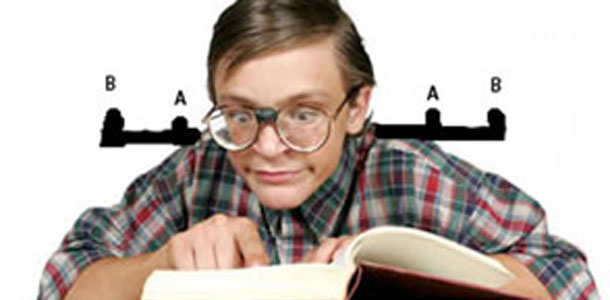 Learning how to swim by reading a book
Learning how to swim by physical practice
Psychomotor Domain
Without physical exercise/ practice, psychomotor learning is not possible
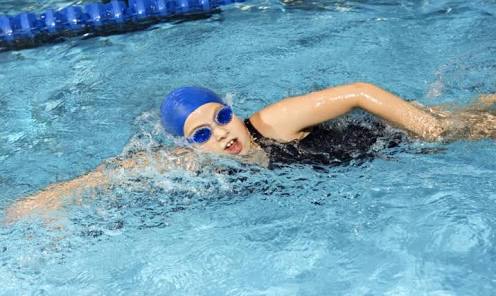 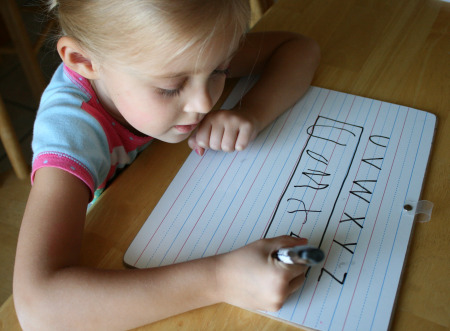 Learning how to swim by physical practice
Learning how to write alphabet
Psychomotor Domain (Levels of learning)
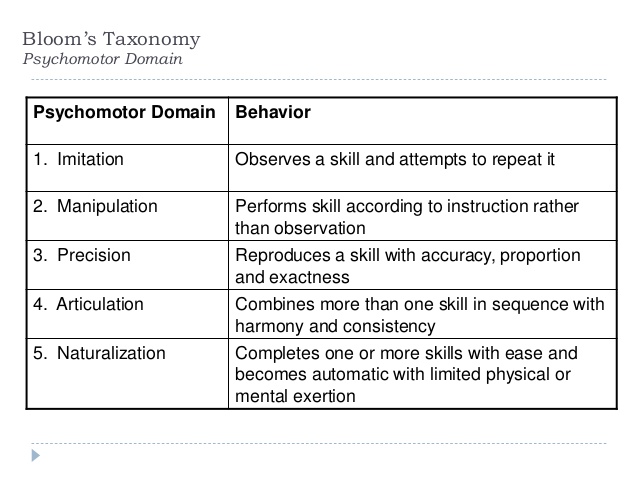 Psychomotor Domain
Affective Domain
Dealing with birds in both cases, but attitude/ behavior is different
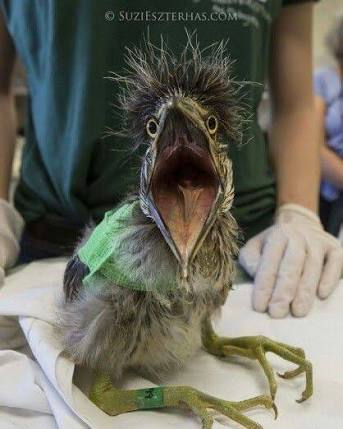 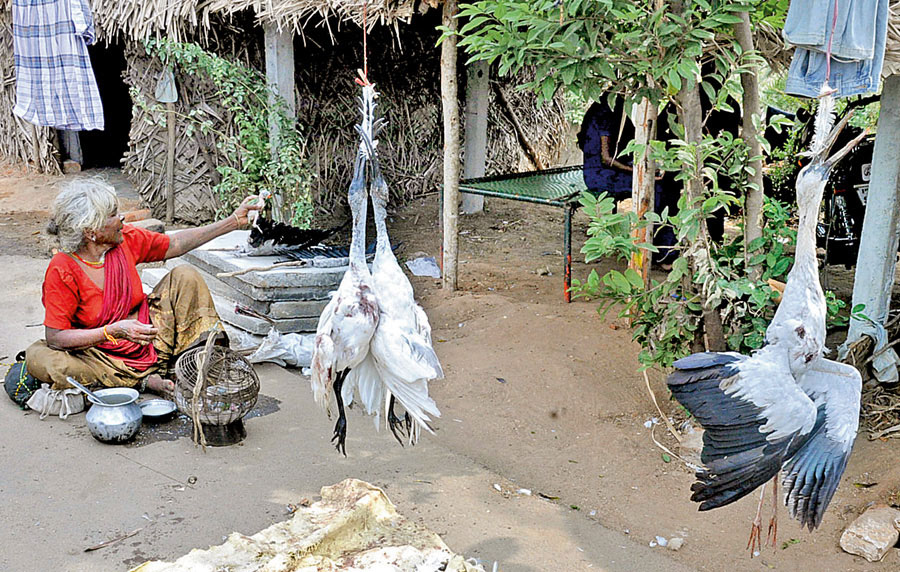 Affective Domain
Dealing with sneezing in both cases, but attitude/ behavior is different
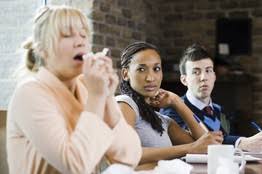 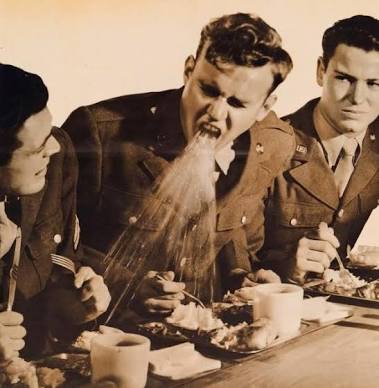 Affective Domain
Without positive change in attitude/ behavior, affective learning is not possible
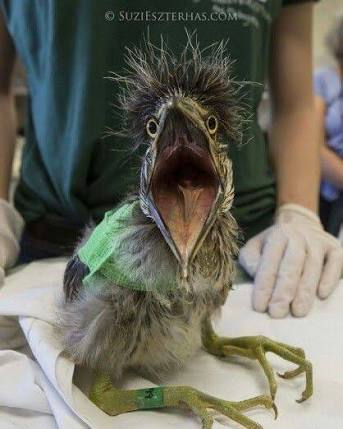 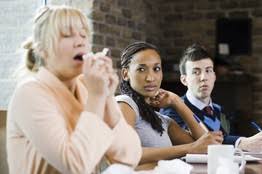 Affective Domain (Levels of learning)
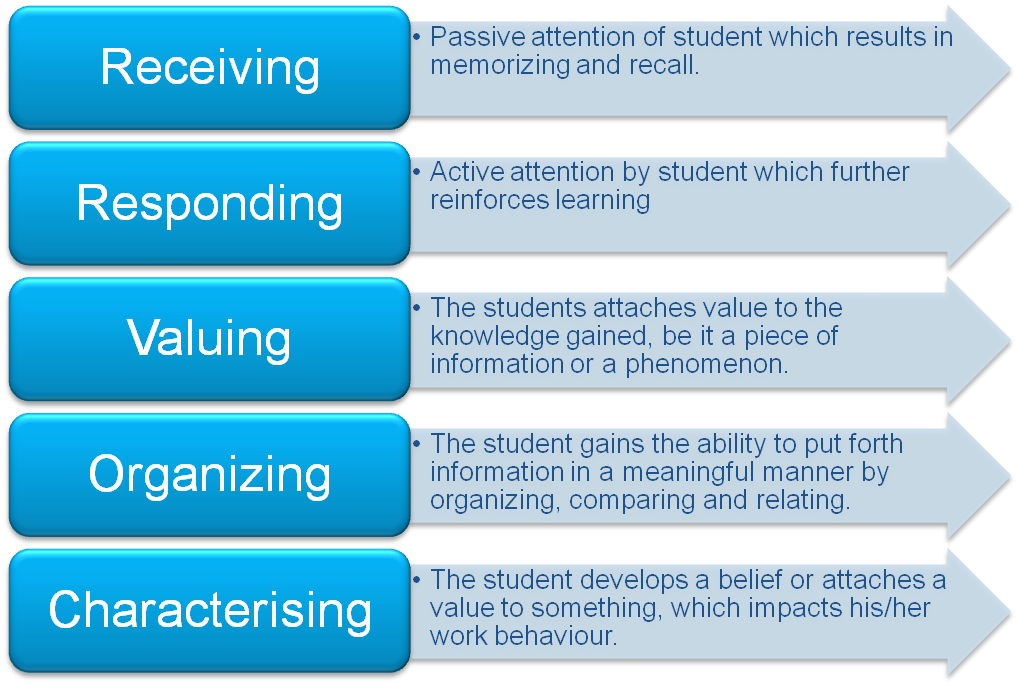 Affective Domain